PHY131H1F – Introduction to Physics IClass 2
Today: Chapter 1.
Motion Diagrams
Particle Model
Vector Addition, Subtraction
Position, velocity, and acceleration 
Position vs. time graphs
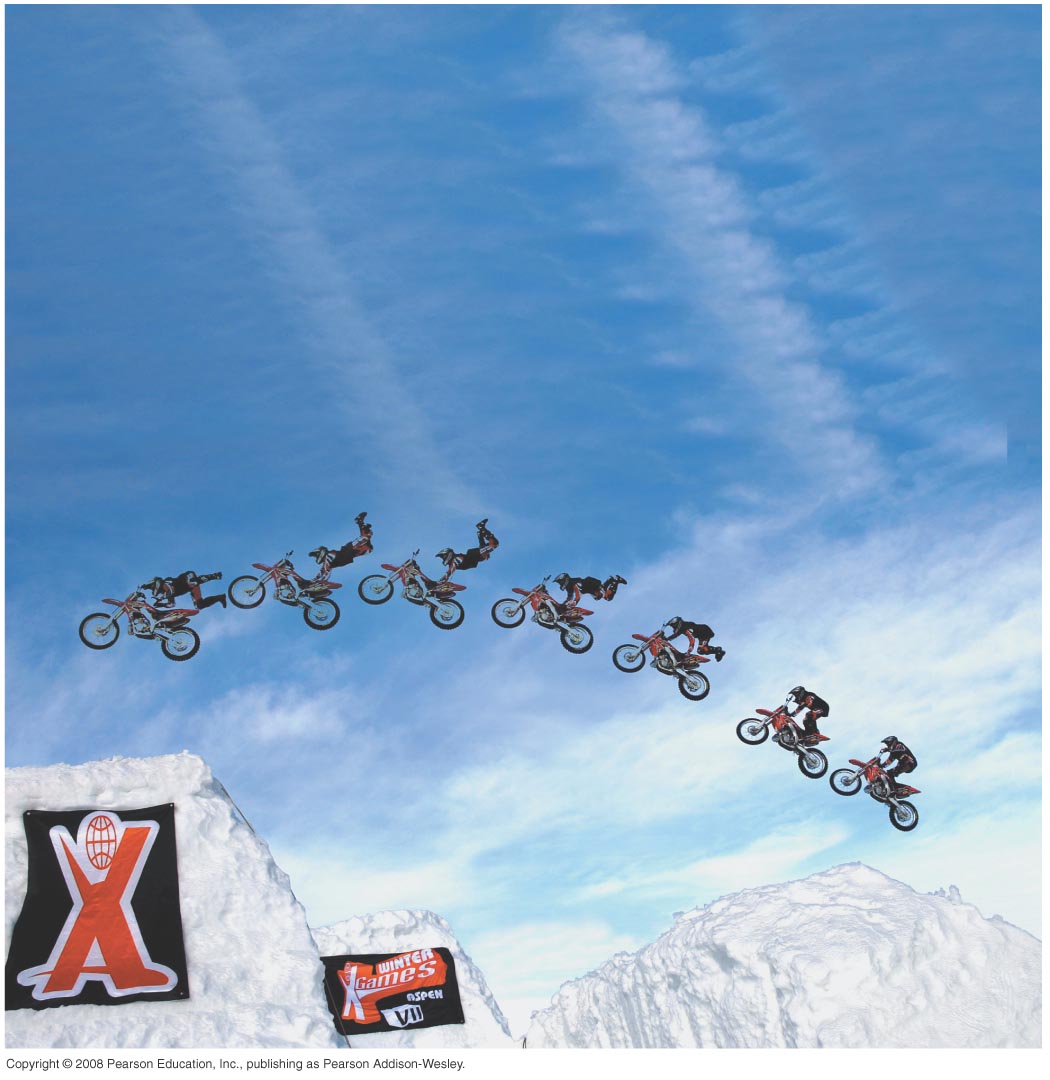 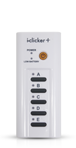 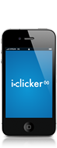 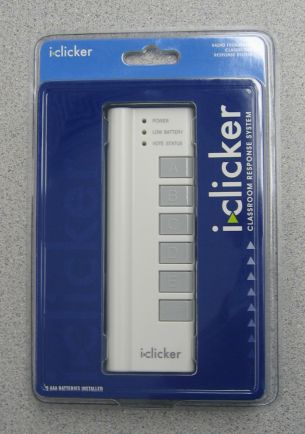 Clickers…
There was a mistake in the notes from last class:
You will receive marks participation only; there is no penalty for getting the wrong answer. 
Clicker Participation is worth 2% of your course mark. 
Clickers cost $42 at the bookstore new, and can be sold back for half-price after you are done.  Many courses at U of T use these clickers.
I said 3% on day 1; it’s actually 2%.
Garden-Variety Clicker Instructions
Status Light
When I start asking clicker questions:
 Status light will flash green when your response is registered on my computer.
 Status will flash red if your response is not registered.
Power Light
On/Off Switch
Please turn on your clicker now
3
Clicker Question 1
Which car is going faster, A or B? 
(Assume these are both motion diagrams.)
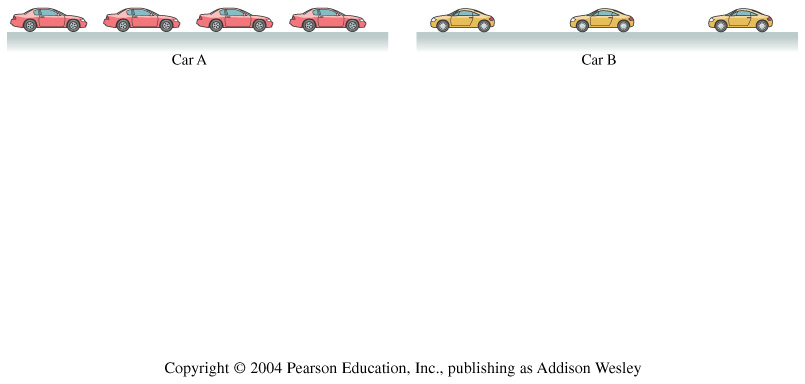 A
B
Additional Assignment to do during this quiz:
  Learn the name of at least one other student in this course.
[Speaker Notes: Answer: B]
Class 2 Preclass Quiz on MasteringPhysics
This was due this morning at 8:00am
753 students submitted the quiz on time
The first 5 questions had correct answers which you can now review, but were “for practice” meaning you were not penalized if you got them wrong.  The average on these 5 questions was 69%.
I will be going over the questions students did poorly on in class today
Class 2 Preclass Quiz on MasteringPhysics
Some common student comments/feedback:
“I’m confused about positive and negative acceleration and how it relates to velocity.”
“All of them were quite straightforward and was mostly a review of high school physics.”
“None because there was no assigned reading.” (!!!!)
“Motion diagrams” (many questions about this)
“Significant figures makes me feel dizzy and I always confuse about it.”
The Particle Model
If we restrict our attention to objects undergoing translational motion, we can consider the object as if it were just a single point, without size or shape. 
 We can also treat the object as if all of its mass were concentrated into this single point. 
 An object that can be represented as a mass at a single point in space is called a particle. 
 A particle has no size, no shape, and no distinction between top and bottom or between front and back.
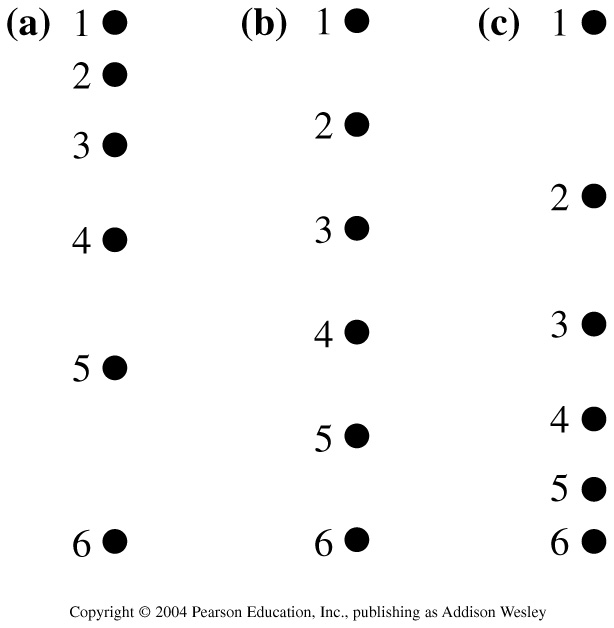 Three motion diagrams are shown. Which is:
a dust particle settling to the floor at constant speed,
a ball dropped from the roof of a building, 
a descending rocket slowing to make a soft landing on Mars
Clicker Question 2
A. (a) is ball, (b) is dust, (c) is rocket 
B. (a) is ball, (b) is rocket, (c) is dust
C. (a) is rocket, (b) is dust, (c) is ball
D. (a) is rocket, (b) is ball, (c) is dust
E. (a) is dust, (b) is ball, (c) is rocket
[Speaker Notes: Answer: A]
Scalars and Vectors
A “scalar” is a quantity that can be represented by one number, and a unit
A “vector” requires at least two numbers: for example, a magnitude and a direction
Examples of scalar quantities: distance, speed, temperature, mass
Some scalars are always non-negative, such as mass or speed
Examples of vector quantities: displacement, velocity, acceleration, force
Distance and Displacement
Distance: how far you traveled.

Displacement: final position minus initial position.
Vector Addition
Vector Subtraction
Speed and Velocity
Average Speed: distance traveled divided by time

Average Velocity: displacement divided by time
Average Velocity
Units of 
are metres.
Units of 
are metres per second.
Velocity  (a.k.a. “instantaneous velocity”)
Units of 
are metres.
Units of 
are metres per second.
Average Acceleration
Units of 
are m/s.
Units of 
are m/s2.
Clicker Question 3
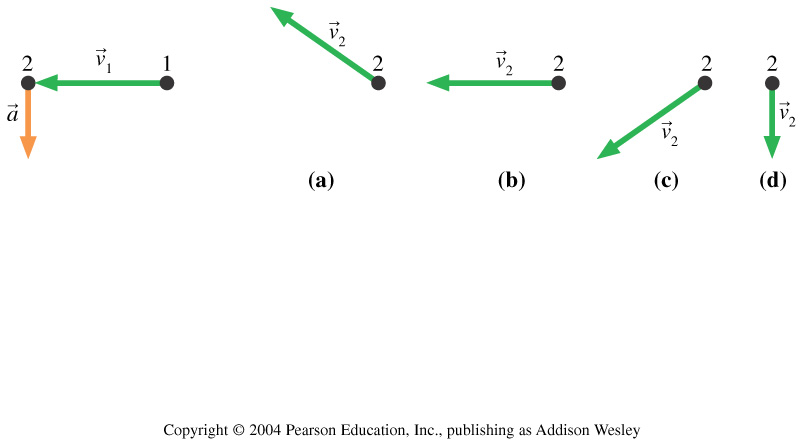 Acceleration (a.k.a. “instantaneous acceleration”)
Units of 
are m/s.
Units of 
are m/s2.
Tactics: Finding the acceleration vector
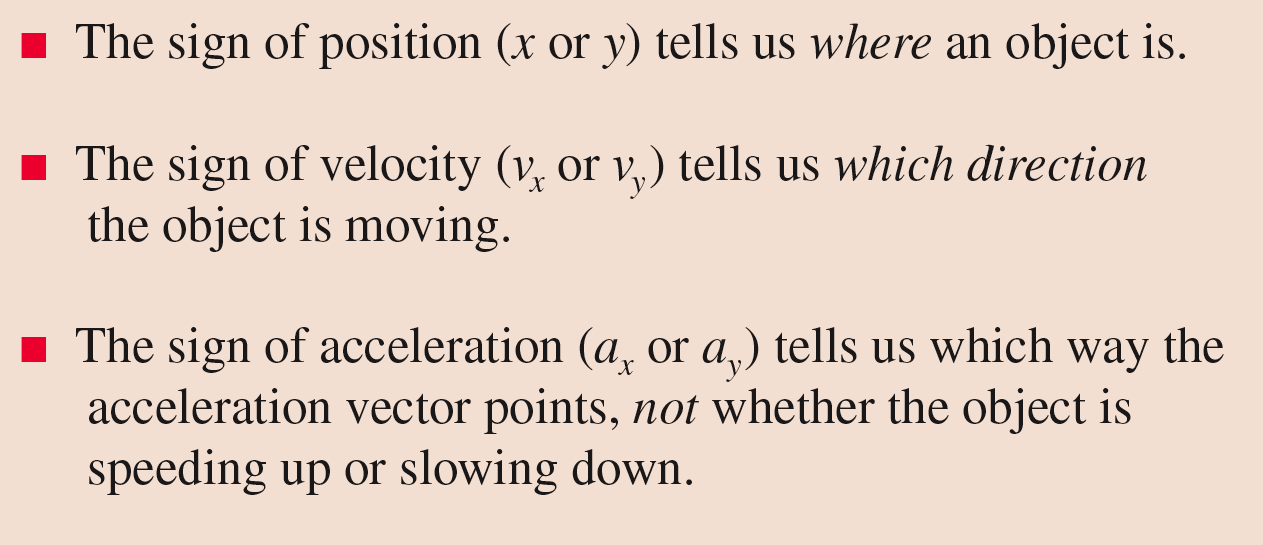 Clicker Question 4
If an object is slowing down,
its velocity must be positive.
its velocity must be negative.
its acceleration must be positive.
its acceleration must be negative.
the acceleration and velocity vectors must be in opposite directions.
Tactics: Finding the acceleration vector
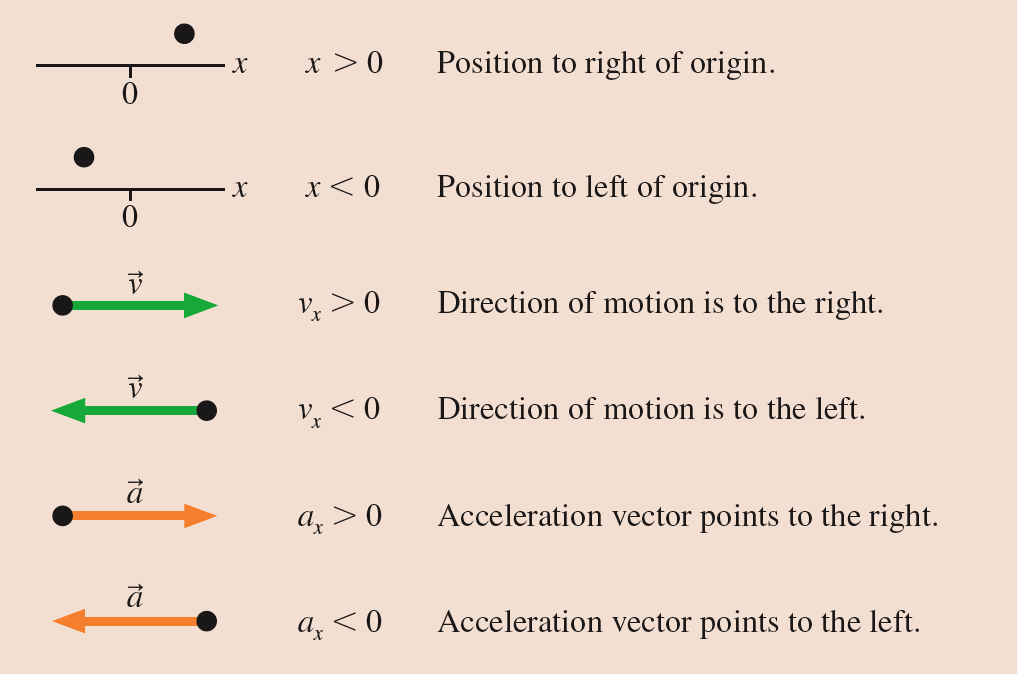 Tactics: Finding the acceleration vector
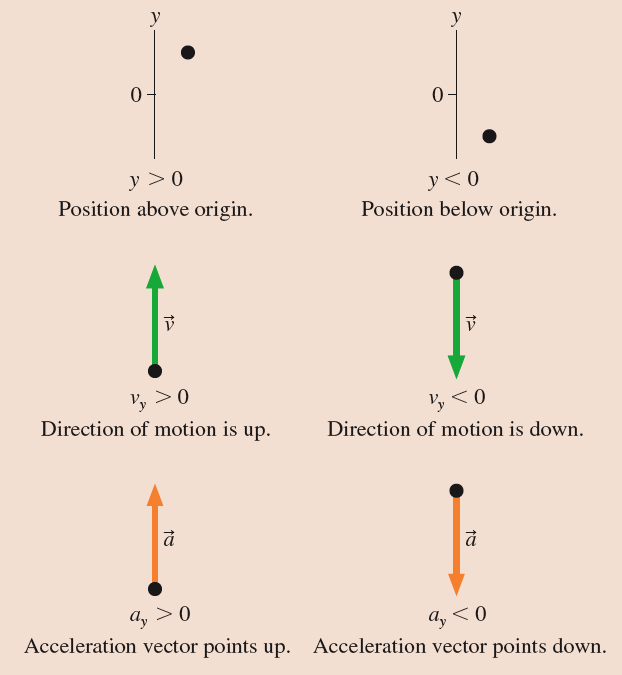 Clicker Question 5
From the PHY131H1F Fall 2012 Test 1, Oct. 2, 2012

Below is a motion diagram for an object with smooth motion and a constant value of acceleration.  We define positive displacements as being toward the right.  What can you say about the sign of the acceleration and whether the object is speeding up or slowing down?
The acceleration is negative, and the object is slowing down.
The acceleration is positive, and the object is speeding up.
The acceleration is positive, and the object may be speeding up or slowing down.
The acceleration may be positive or negative, and the object is speeding up.
The acceleration may be positive or negative, and the object may be speeding up or slowing down.
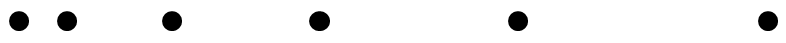 Fall 2012 Test 1 results
B
C
D
A
F
849 students wrote Test 1.
A+
26 students wrote a perfect test 1 (100%)
Average test mark was 63%
21% of the class got  A
18% got B
19% got C
17% got D
24% failed
Fall 2012 Final Course Marks
B
644 students completed the course.

That’s ¾ of the students who wrote Test 1.
C
A
D
A+
F
32% of the class got  A
28% got B
25% got C
10% got D
6% failed
Piazza Discussion Board
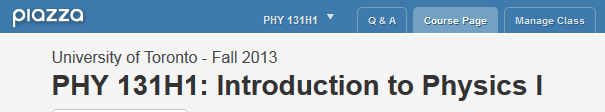 This is a fast way to get answers to your questions, sometimes from other students
It is optional, and it is free
Simply visit https://piazza.com/
Clicker Question 6
A ball rolls up a ramp, and then down the ramp.  We keep track of the position of the ball at 6 instants as it climbs up the ramp.  At instant 6, it stops momentarily as it turns around.  Then it rolls back down.  Shown below is the motion diagram for the final 6 instants as it rolls down the ramp.
At which instant is the speed of the ball the greatest?
6
 9
 11
 The speed is zero at point 6, but the same at points 7 to 11
 The speed is the same at points 6 through 11
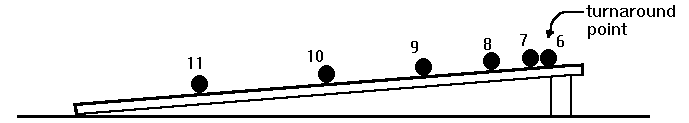 Clicker Question 7
A ball rolls up a ramp, and then down the ramp.  We keep track of the position of the ball at 6 instants as it climbs up the ramp.  At instant 6, it stops momentarily as it turns around.  Then it rolls back down.  Shown below is the motion diagram for the final 6 instants as it rolls down the ramp.
At which instant is the acceleration of the ball the greatest?
6
 9
 11
 The acceleration is zero at point 6, but about the same at points 7 to 11
 The acceleration is about the same at points 6 through 11
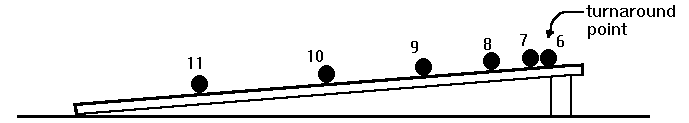 Tennis ball thrown straight up:
Clicker Question 8
Significant Figures
Which of the following has the most number of significant figures?
8200
0.0052
0.430
4 × 10–23 
8000.01
Before Class 3 on Monday
Please read the Error Analysis Mini-Document (10 page PDF) available on course web-site.
Please do the short pre-class quiz
Problem Set 1 on MasteringPhysics is due Sep.22: take a look at it.  Don’t leave problem sets until the last minute!
Something to think about:  If your height is 150 cm, is there necessarily an error in that number?